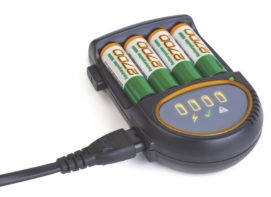 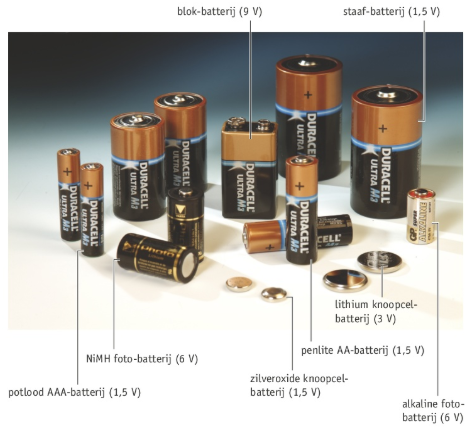 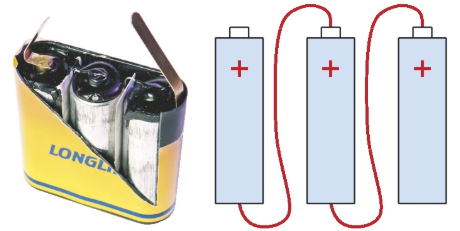 Hoofdstuk 4Elektriciteit
4.1 Batterijen
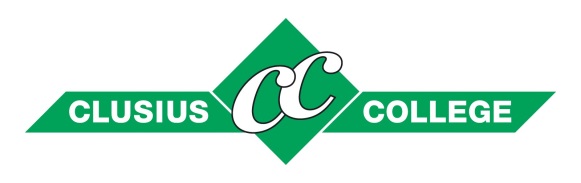 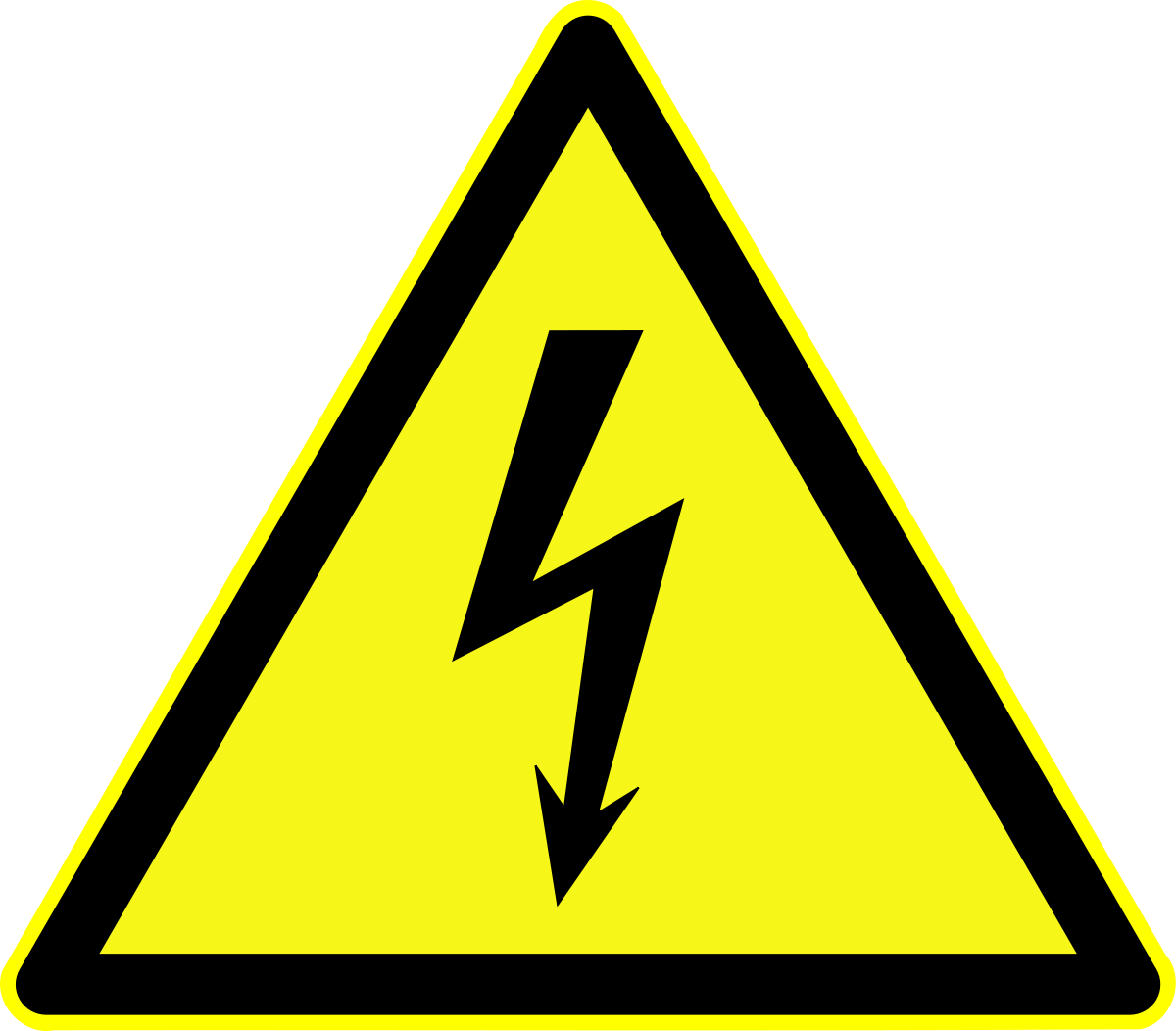 H4 Elektriciteit
Veel apparaten werken op elektriciteit

Welke elektrische apparaten gebruik jij vaak?
Schrijf vijf apparaten op, op bladzijde 179
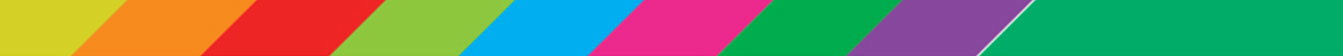 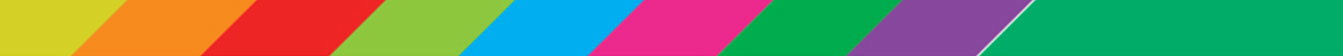 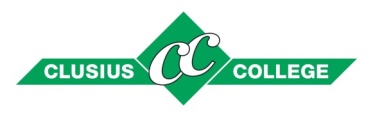 §4.1 Batterijen
Doelen:
Je hebt kennis over verschillende soorten batterijen
Je kunt aangeven waarvoor de verschillende batterijen geschikt zijn
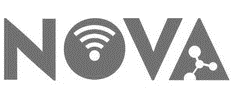 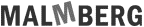 4.1 Batterijen
Elektriciteit
Batterijen leveren elektriciteit
Veel apparaten werken op batterijen:
Rekenmachine
Laptop
Zaklamp
Etc.
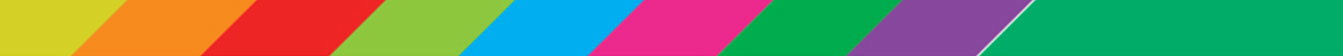 4.1 Batterijen
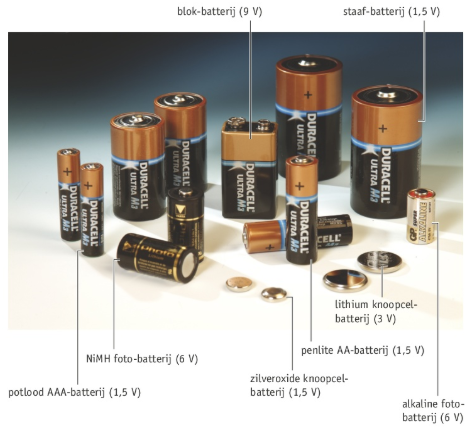 Elektriciteit
Er zijnverschillendesoortenbatterijen:
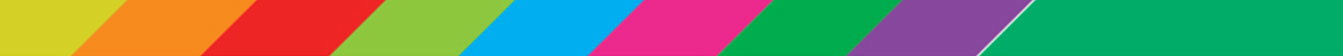 4.1 Batterijen
De staaf-batterij
Ronde vorm
Aan één kant een dopje (+ van de batterij)
Andere kant is plat (- van de batterij)
De spanning van de batterij is 1,5 volt (1,5 V)
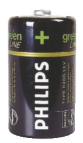 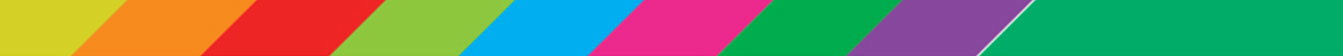 4.1 Batterijen
Lees blz. 180

Maak opdracht 1 en 2
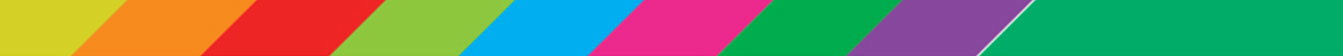 4.1 Batterijen
De penlite-batterij
Kleine staaf-batterij
Aan één kant een dopje (+ van de batterij)
Andere kant is plat (- van de batterij)
De spanning van de batterij is 1,5 volt (1,5 V)
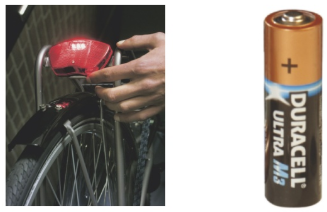 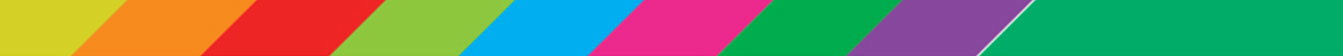 4.1 Batterijen
Batterijen in serie schakelen
Verlichting van een fiets heeft 3 V nodig om met genoeg licht te branden  2 x 1,5 V

Door batterijen achter elkaar te leggen, kun je de spanning vergroten  batterijen in serie schakelen
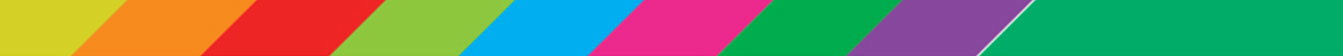 4.1 Batterijen
Batterijen in serie schakelen
In serie schakelen  plus van batterij 1 tegen min van batterij 2, enzovoort
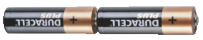 2 x 1,5 V = 3 V
4 x 1,5 V = 6 V
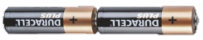 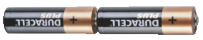 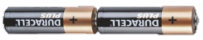 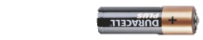 3 x 1,5 V = 4,5 V
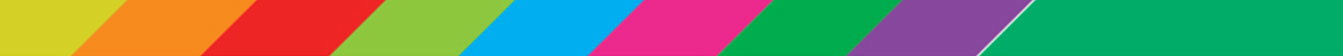 4.1 Batterijen
Lees blz. 181

Maak opdracht 3 en 4
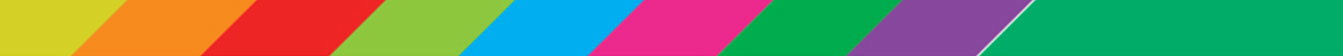 4.1 Batterijen
De platte batterij
Een platte batterij bestaat uit drie staaf-batterijen:
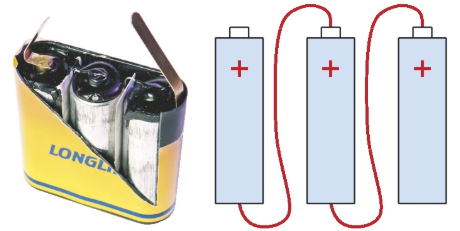 in serie geschakeld
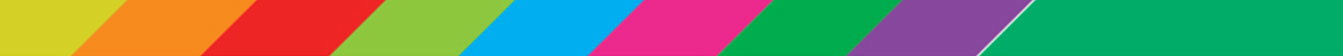 4.1 Batterijen
Lees blz. 182

Maak opdracht 5 t/m 10
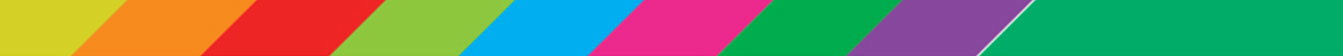 4.1 Batterijen
Batterijen en het milieu
In batterijen zitten chemische stoffen  nodig om elektriciteit te maken

Stoffen uitgewerkt?  batterij leeg
Lege batterijen inleveren bij het klein chemisch afval
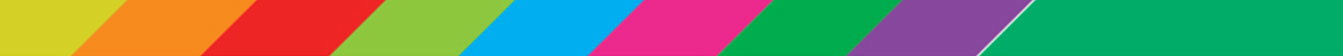 4.1 Batterijen
De oplaadbare batterij
Veel batterijen kun je ook weer ‘vullen’ als ze leeg zijn  oplaadbare batterijen
Elektriciteit uit het stopcontact laad de batterijen in het oplaad-apparaat weer op
Na heel vaak opnieuw gebruikendoen de batterijen het op hetlaatst niet meer  inleveren bijhet klein chemisch afval
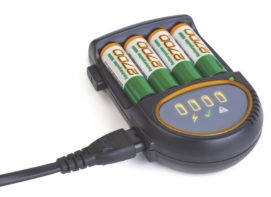 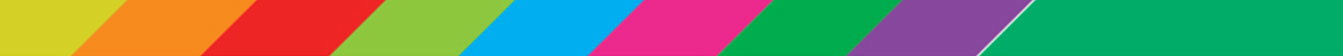 4.1 Batterijen
De oplaadbare batterij
Spanning van een oplaadbare batterij is 1,2 V
Dit is 0,3 V minder dan een penlite-batterij

Sommige apparaten werken daarom niet goed met oplaadbare batterijen  spanning is te laag
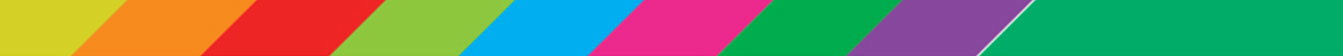 4.1 Batterijen
Lees blz. 186

Maak opdracht 11 t/m 15
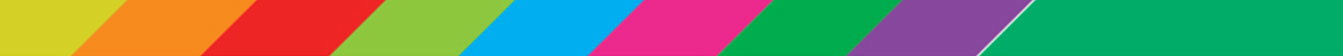 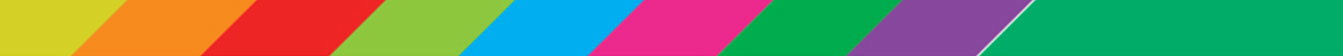